EECE.3220Data Structures
Instructor:  
Dr. Michael Geiger
Spring 2017

Lecture 18:
Linked lists
Lecture outline
Announcements/reminders
Program 3 due Wednesday, 3/8
Basic use of classes
Card/DeckOfCards classes
No Thursday office hours this week
Today’s lecture
Review: Dynamically allocated arrays & lists
Default function arguments
Copy constructors
Destructors
Linked lists
3/6/2017
2
Data Structures: Lecture 18
Review: Dyn. allocation; assert
In C++, new/delete
Create single object: Obj *op = new Obj;
Free single object: delete op;
Create array: Obj *oparr = new Obj[size];
Free array: delete [] oparr;
On failure, new throws exception by default
Use nothrow version of new
Ex: int *p = new(nothrow) int[100];
Returns null pointer (== 0) on failure
assert() terminates & prints error if condition false
Ex: assert(p != 0);
3/6/2017
3
Data Structures: Lecture 18
Review: Default function arguments
Prototypes can specify default values
Example: List constructor in .h file
	List(int maxSize = 1024);
If argument provided, maxSize = argument
Otherwise, maxSize = 1024
This constructor: default & parameterized!
List L1(256);  creates list w/max size 256
List L2;	 creates list w/max size 1024
Can be generalized to any function
Given prototype int f(int a, int b=10);
x = f(5, 15);	 a = 5, b = 15
y = f(-1);	 a = -1, b = 10
3/6/2017
4
Data Structures: Lecture 18
Review: Classes and dyn. allocation
Constructor must account for dyn. alloc.
Dynamically allocate memory or set pointer to 0
List::List(int maxSize)
: mySize(0), myCapacity(maxSize) {
	myArrayPtr = new(nothrow) 		
		ElementType[maxSize];
	assert(myArrayPtr != 0);
}
Destructor frees memory at object deletion
List::~List() {
	delete [] myArrayPtr;
}
3/6/2017
5
Data Structures: Lecture 18
Review: Copy constructors and = operator
= operator automatically overloaded for all objects
Default behavior: copy corresponding members, including array contents (shallow copy)
Doesn’t work with dynamically allocated data
Given List L1, L2, what does L1 = L2; do?
Effectively 3 assignments
L1.mySize = L2.mySize;
L1.myCapacity = L2.myCapacity;
L1.myArrayPtr = L2.myArrayPtr;
2 pointers to same address, not 2 separate arrays!
3/6/2017
6
Data Structures: Lecture 18
Copy constructors and = operator (cont.)
Copying must dynamically allocate new array
Given List L1, L2, what’s difference between statements below?
L1 = L2;
List L3 = L2;
1st line: assignment, 2nd line: declaration/initialization
Two copy functions required
Overloaded assignment operator = 
Copy constructor
3/6/2017
7
Data Structures: Lecture 18
Copy constructor for List
List::List(const List & origList)
: mySize(origList.mySize), 
myCapacity(origList.myCapacity) {
	// Get new array for copy
	myArrayPtr = new(nothrow) ElementType[myCapacity];
	
	// Allocation succeeded—copy source array
	if (myArrayPtr != 0) {
		for(int i = 0; i < myCapacity; i++)
			myArrayPtr[i] = origList.myArrayPtr[i];
	}

	// Allocation failed—exit program (could handle via assert)
	else {
		cerr << "*Inadequate memory to allocate List ***\n";
		exit(1);
	}
}
3/6/2017
8
Data Structures: Lecture 18
Assignment operator
What additional operations must assignment do?
If existing space, delete it before copying
Textbook implementation checks to ensure you’re not copying List to itself
if (this != &origList)
this pointer: address of current object
Used inside of object to refer to itself
E.g., mySize is the same as this->mySize
3/6/2017
9
Data Structures: Lecture 18
Assignment operator definition
List & List::operator=(const List & origList) {
	if (this != &origList) {   // check for list = list
		mySize = origList.mySize;
		myCapacity = origList.myCapacity;
		
		if (myCapacity != origList.myCapacity) {   // New array if necessary
			delete[] myArrayPtr;
			myArrayPtr = new(nothrow) ElementType[myCapacity];
			
			if (myArrayPtr == 0) {   // allocation failed
				cerr << "*Inadequate memory to allocate stack ***\n";
				exit(1);
			}
		}
		
		//--- Copy origList's array into this new array
		for(int i = 0; i < myCapacity; i++)
			myArrayPtr[i] = origList.myArrayPtr[i];
	}
	return *this;
}
3/6/2017
10
Data Structures: Lecture 18
Array-based list downsides
Fixed capacity
Insert/delete requires shifting elements
All list elements at consecutive addresses
Pointer-based data structures allow for more dynamic growth
Each node = data + pointer(s) to other node(s)
Adding new element: allocate new node and place in structure (other node(s) point to new node; new node points to other node(s))
Deleting element: modify nodes pointing to node to be deleted, then free memory for node
Traversal: follow pointers to end of structure
3/6/2017
11
Data Structures: Lecture 18
Linked list
Pointer-based 
Each element (node) contains data + pointer to next element in list
Last element points to NULL
Need pointer to first node


Image source: http://en.wikipedia.org/wiki/Linked_list
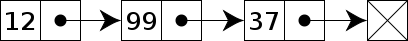 3/6/2017
12
ECE Application Programming: Lecture 31
Linked list operations
Assume minimum implementation needs node definition, pointer “first” to initial node
How would we implement List ADT operations?
Insert/delete on next slides
Construction: create an empty list
first = 0 (or NULL)
Empty: check if list is empty
Return true if first == 0 (or NULL)
Traverse: go through list, processing each node
ptr = first;
while (ptr != NULL) {
	// Process node
	ptr = ptr->next;
}
3/6/2017
13
Data Structures: Lecture 18
predptr
20
newptr
Linked list insert
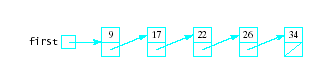 Allocate new node (in picture, using newptr)
Find appropriate spot for new node
If list in order, keep going until you find node after new one (first value that’s larger)
Otherwise, easiest just to add new node to beginning
Node before new node (predptr) points to new node
New node points to node after it
Adding new node at beginning (in ordered list) special case
Modify first, not predptr->next
3/6/2017
14
Data Structures: Lecture 18
predptr
Linked list delete
ptr
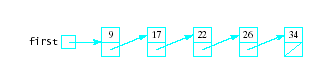 Modify predecessor to point past node being deleted
Can then delete node ptr points to
Again, deleting first node special case
No direct predecessor—change first pointer
3/6/2017
15
Data Structures: Lecture 18
Linked list class
In EECE.2160, main() contains pointer to first node and maintains list through that pointer
In C++, first pointer within class
Can define Node class within linked list class
Node members public: accessible within LList functions
Node definition is private to LList class; can’t be accessed outside
class LList {
public:
	// List of public members
private:
	class Node {
	public:
		int val;		// Value in each node
		Node *next;	// Pointer to next node
	};
	
	Node *first;	// Pointer to first node
};
3/6/2017
16
Data Structures: Lecture 18
Linked list implementation
Write these member functions for LList class
Assume list ordered from smallest to largest value
LList();			// Default constructor
LList(LList &orig);		// Copy constructor
~LList();			// Destructor
LList & operator=(const LList &rhs);	// Assignment
bool isEmpty();		// True if list is empty
void display(ostream &out); // Print contents
void insert(int v);		// Add new value to list
void remove(int v);		// Remove node with v
3/6/2017
17
Data Structures: Lecture 18
Final notes
Next time:
Linked list implementation
Variations of linked lists
Reminders:
Program 3 due Wednesday, 3/8
Basic use of classes
Card/DeckOfCards classes
3/6/2017
18
Data Structures: Lecture 18